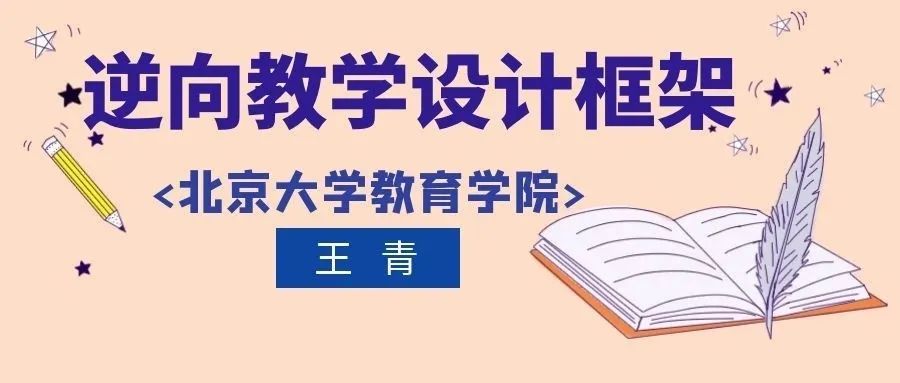 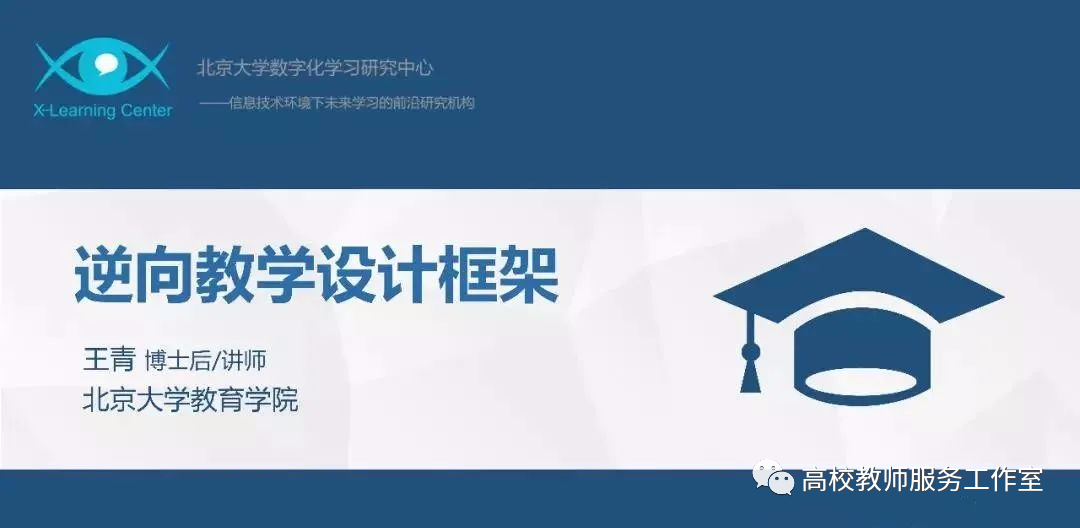 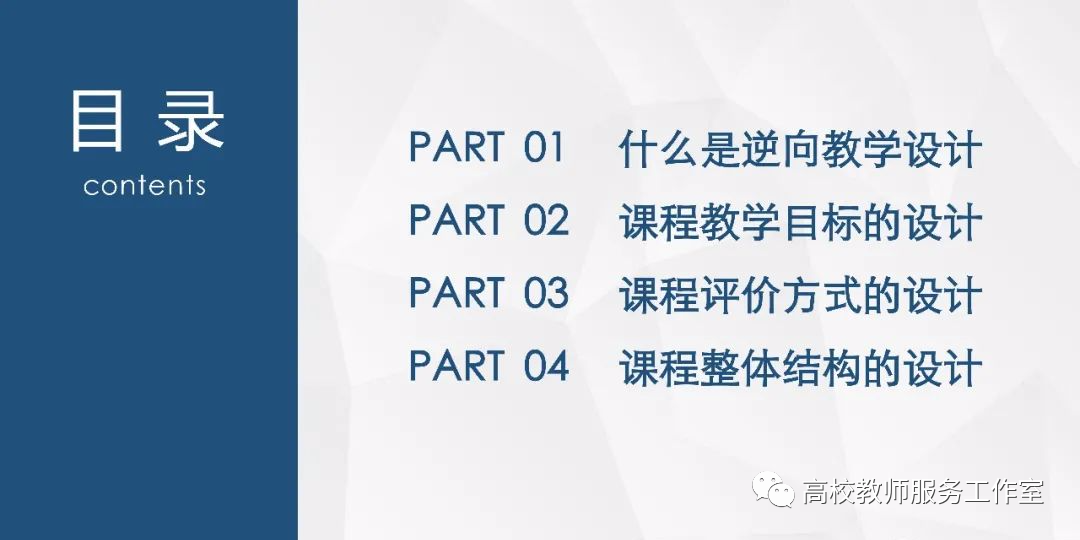 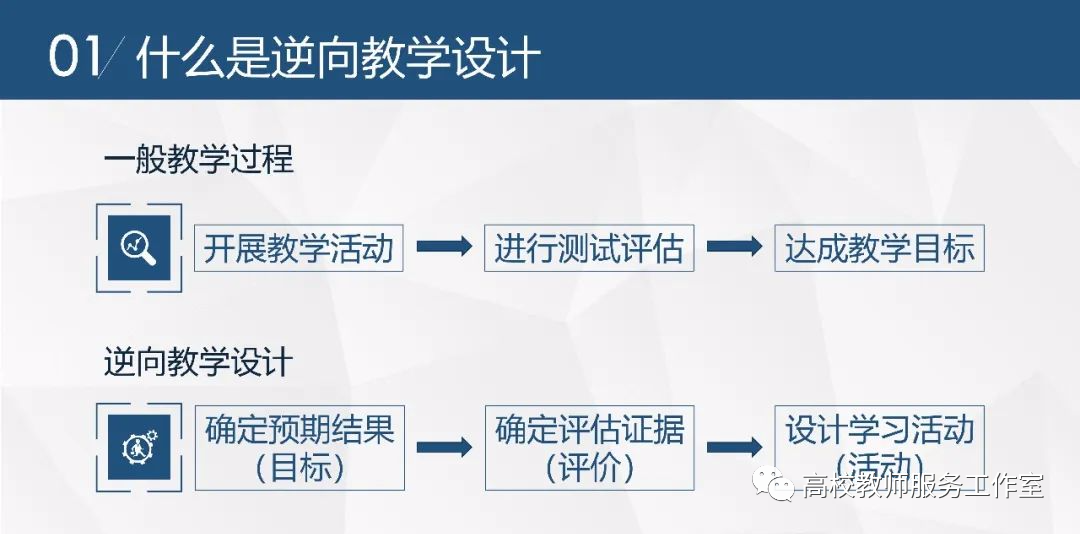 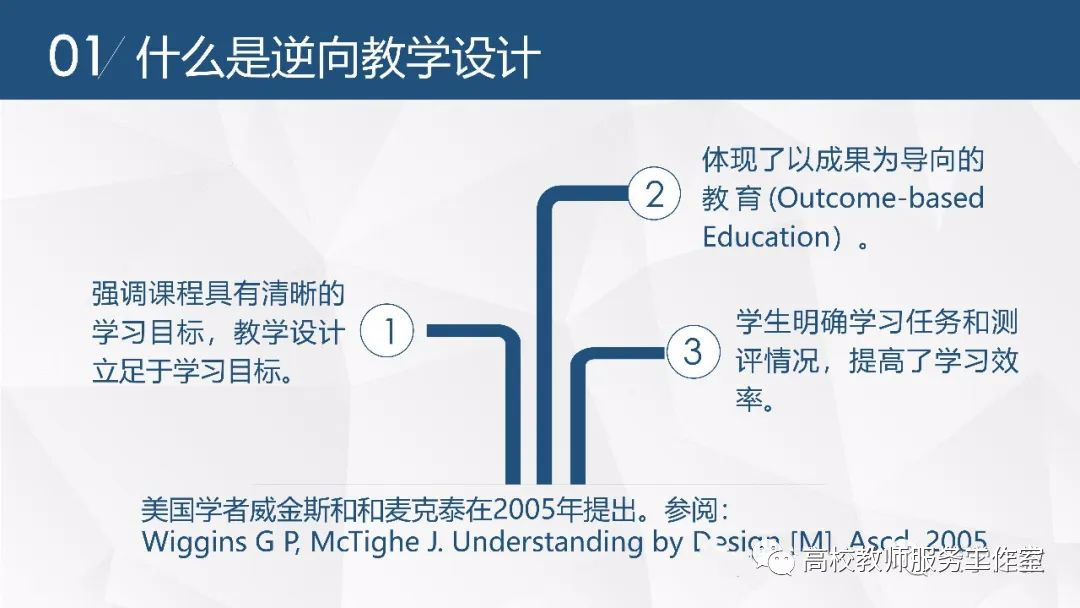 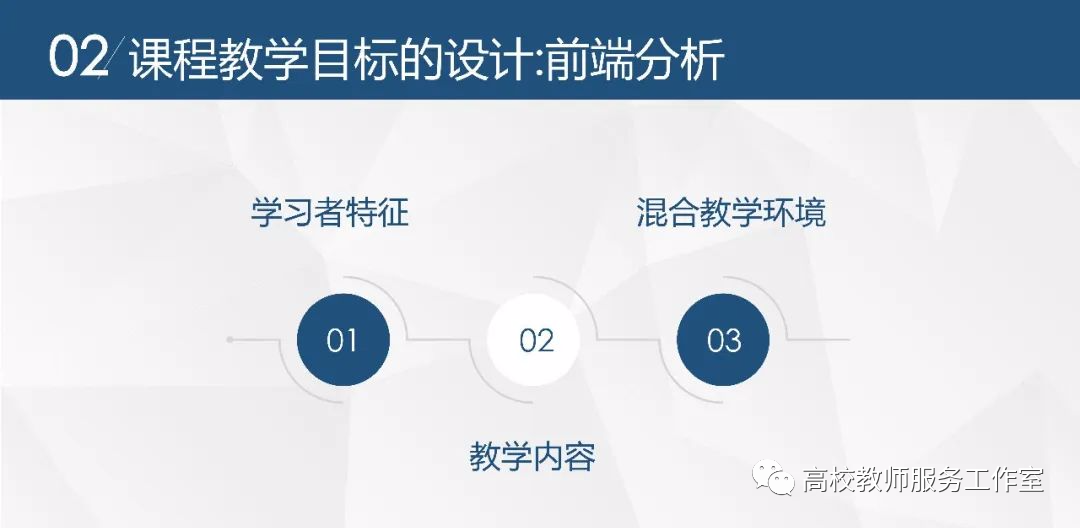 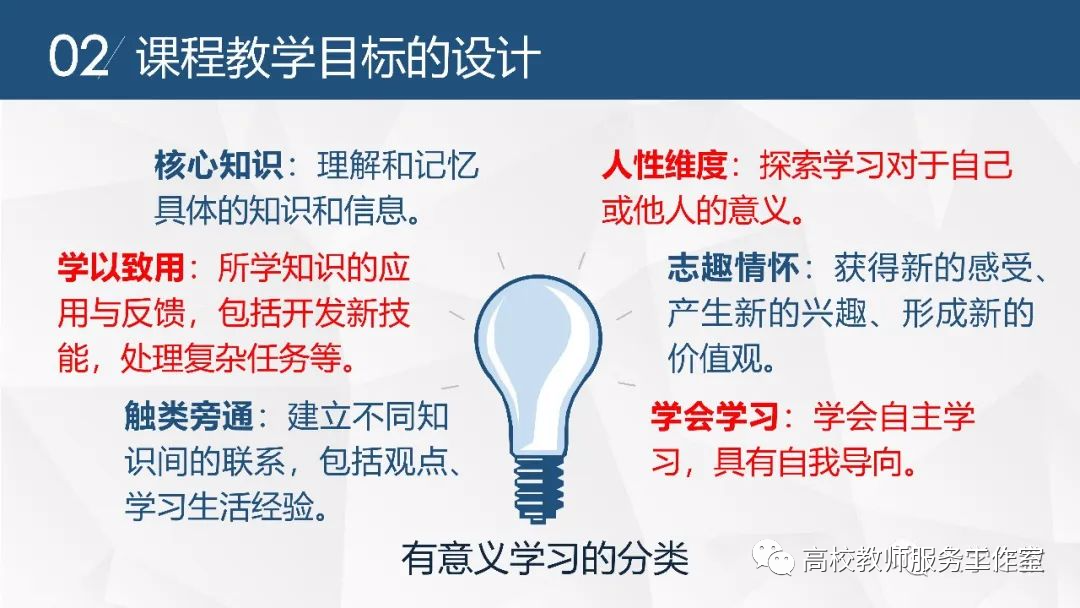 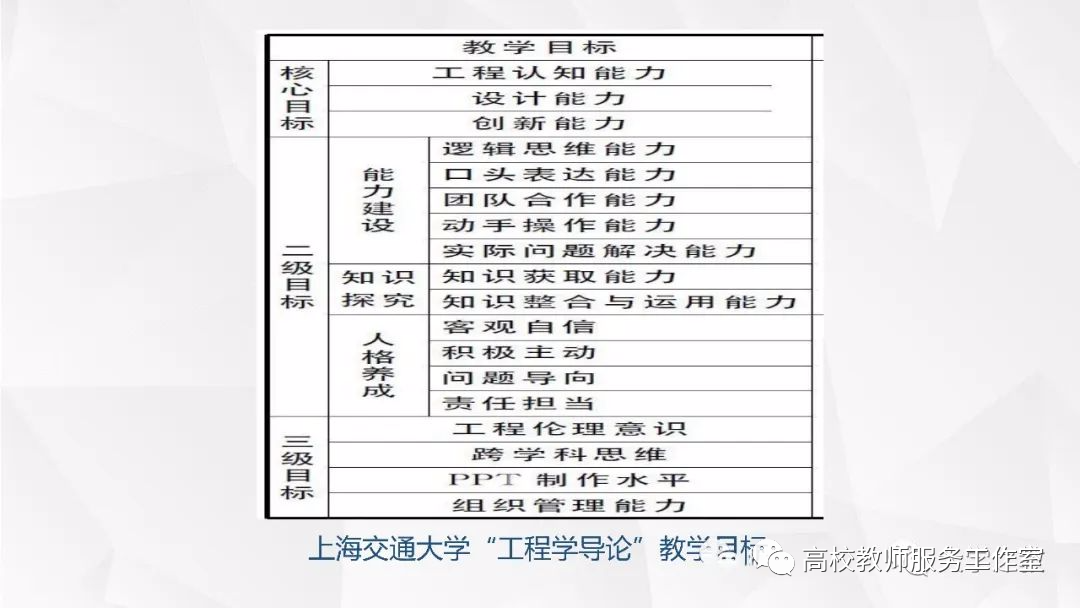 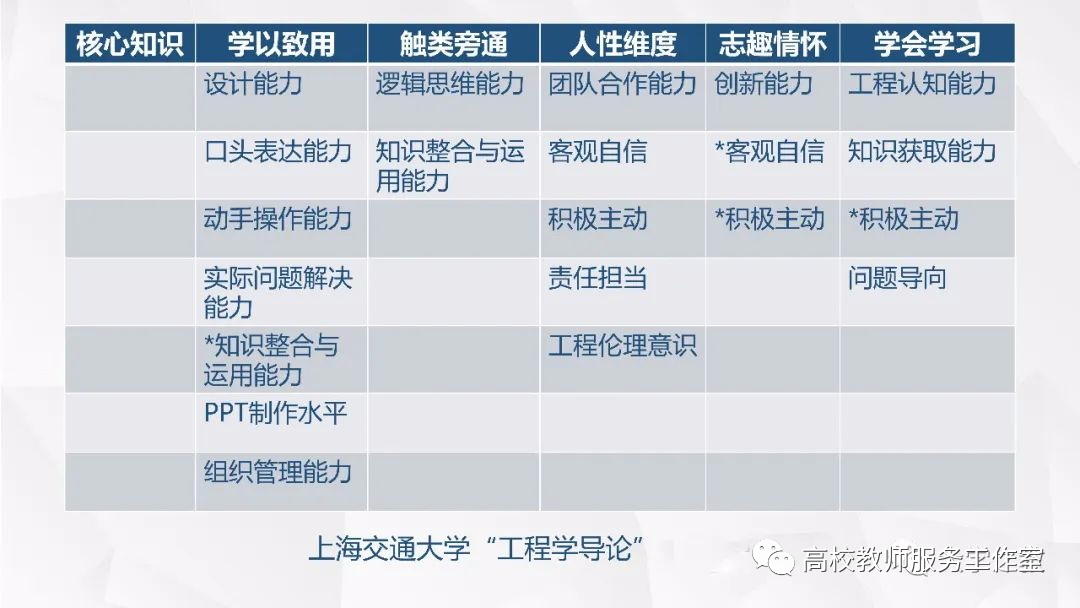 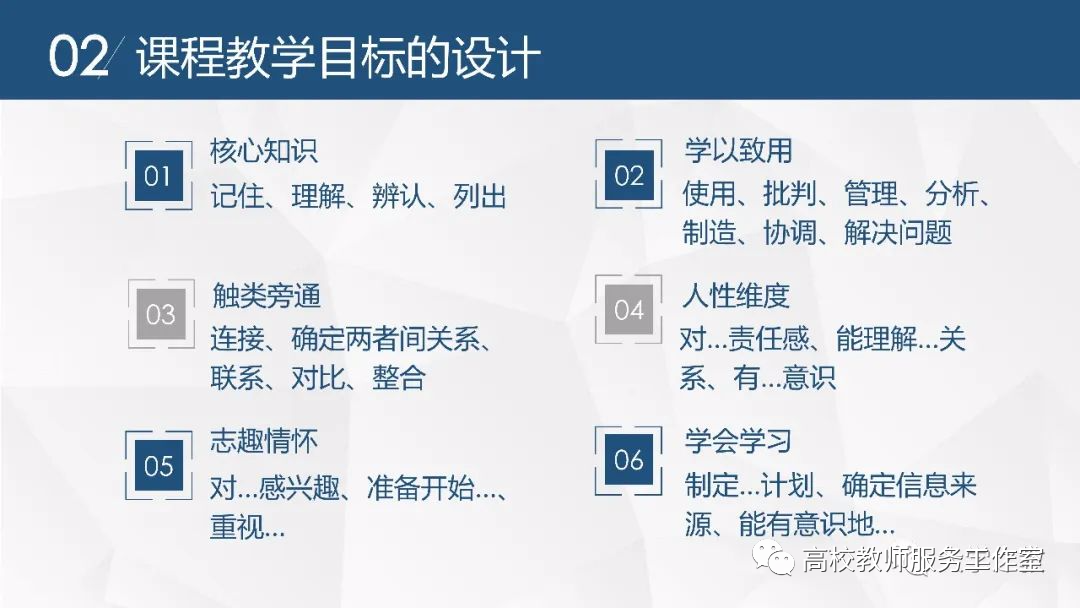 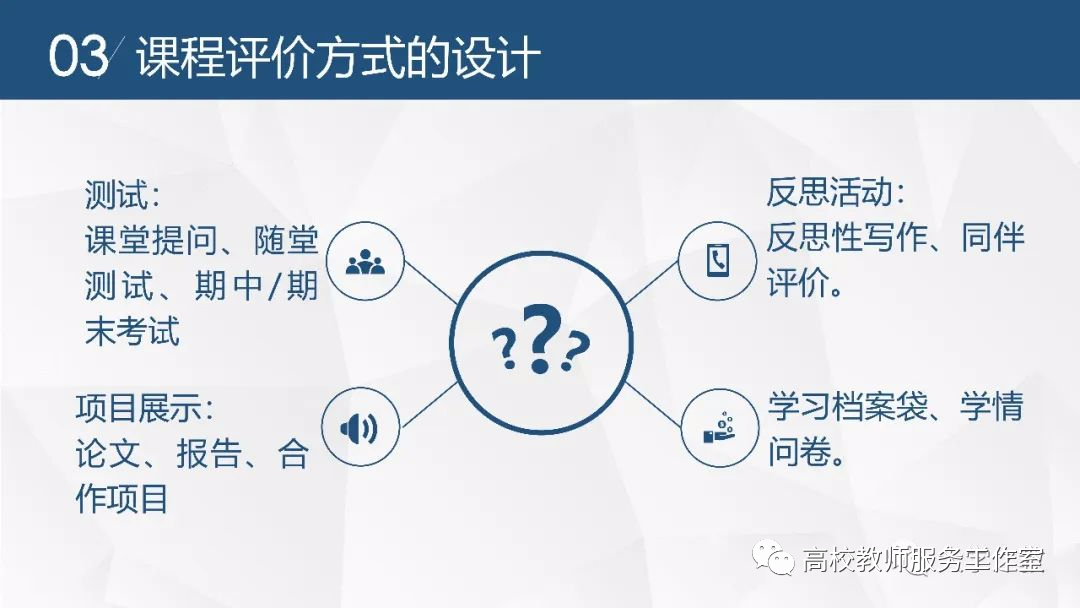 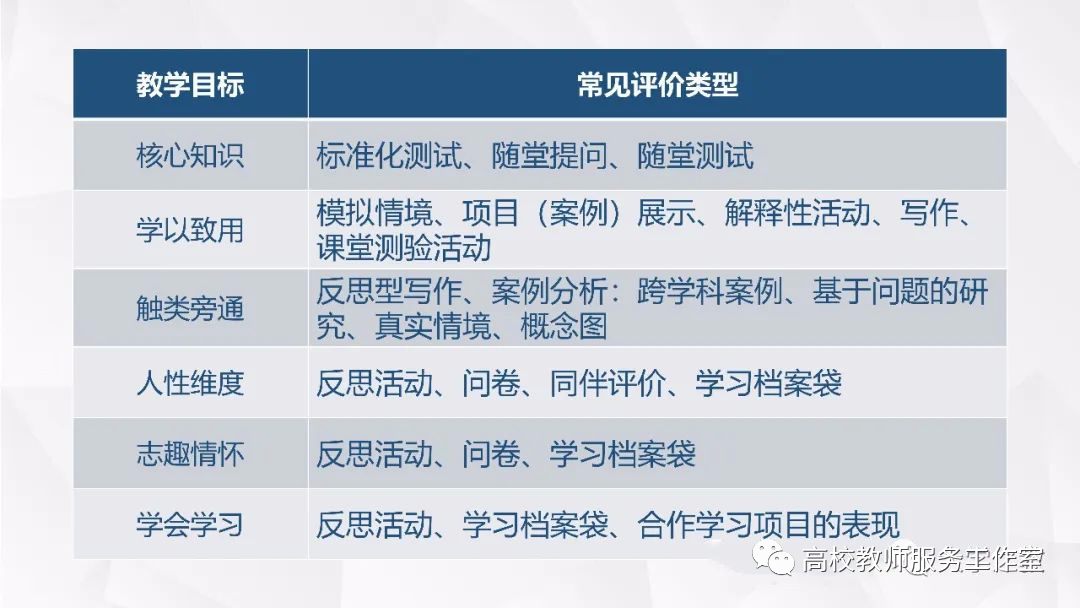 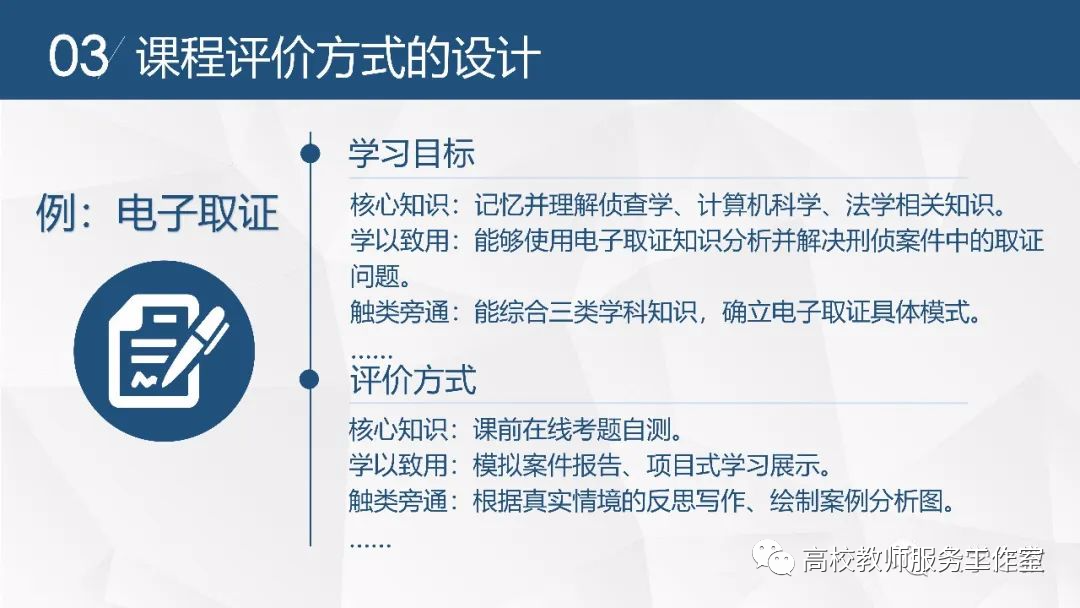 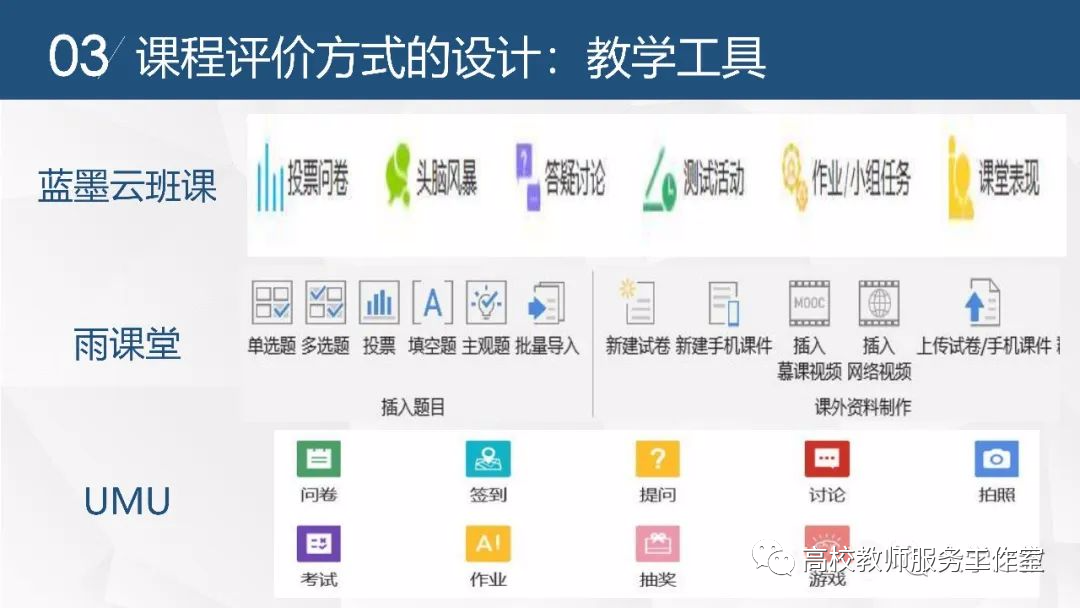 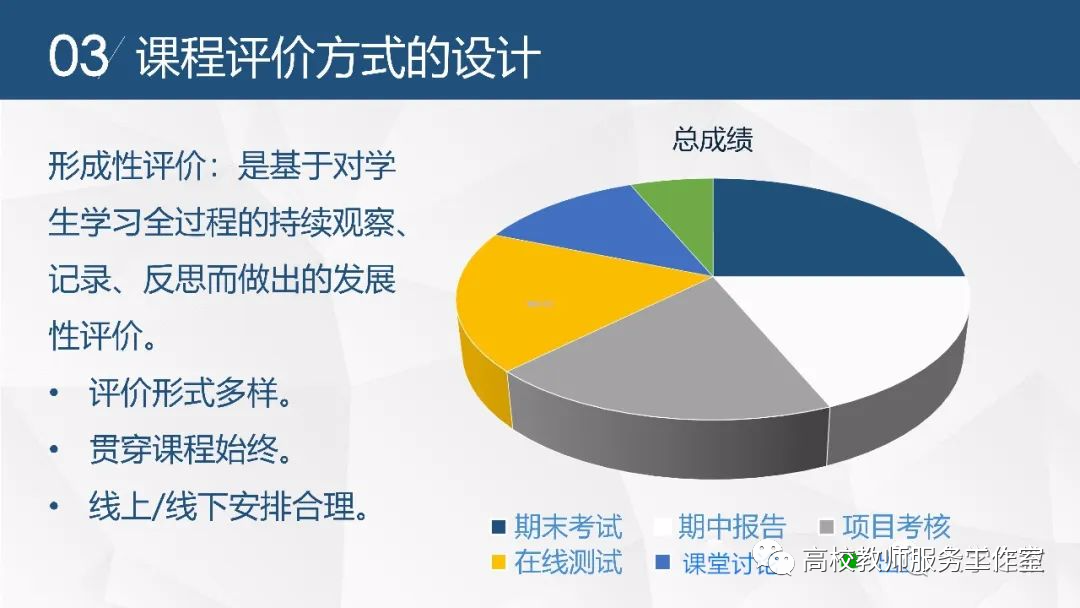 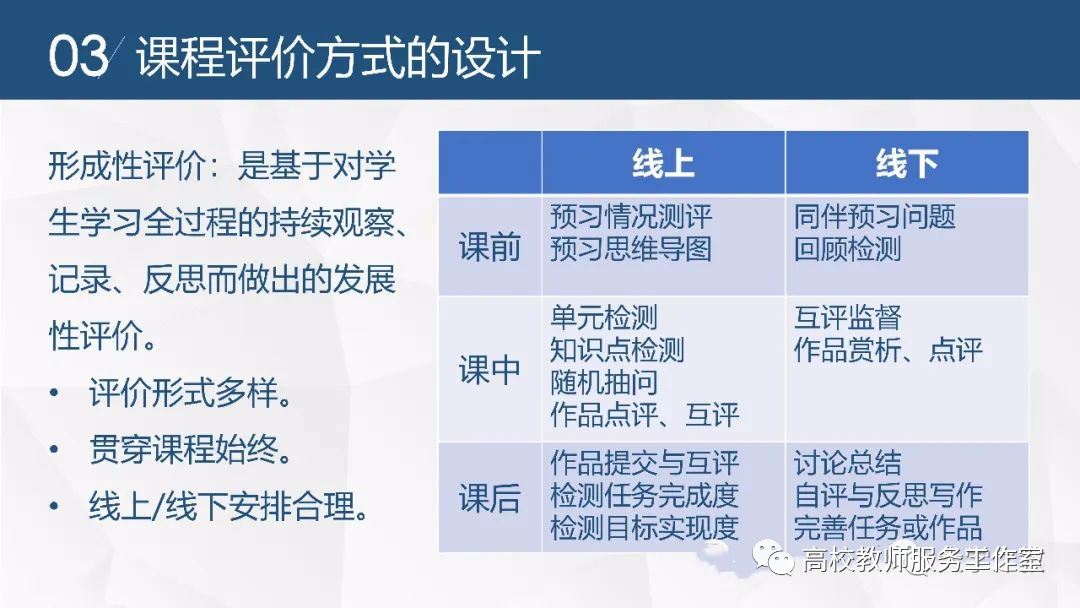 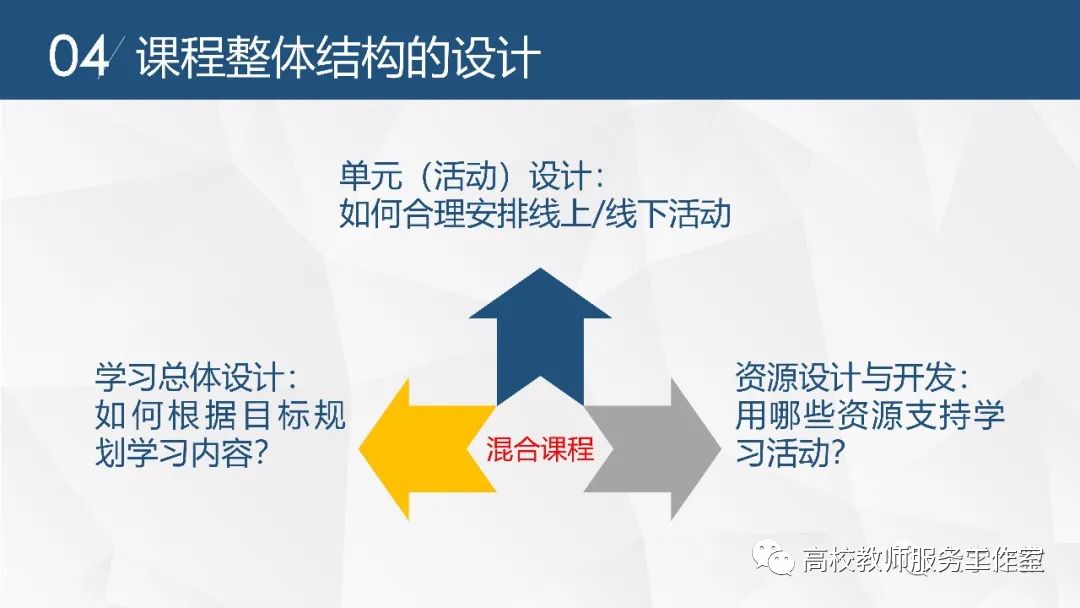 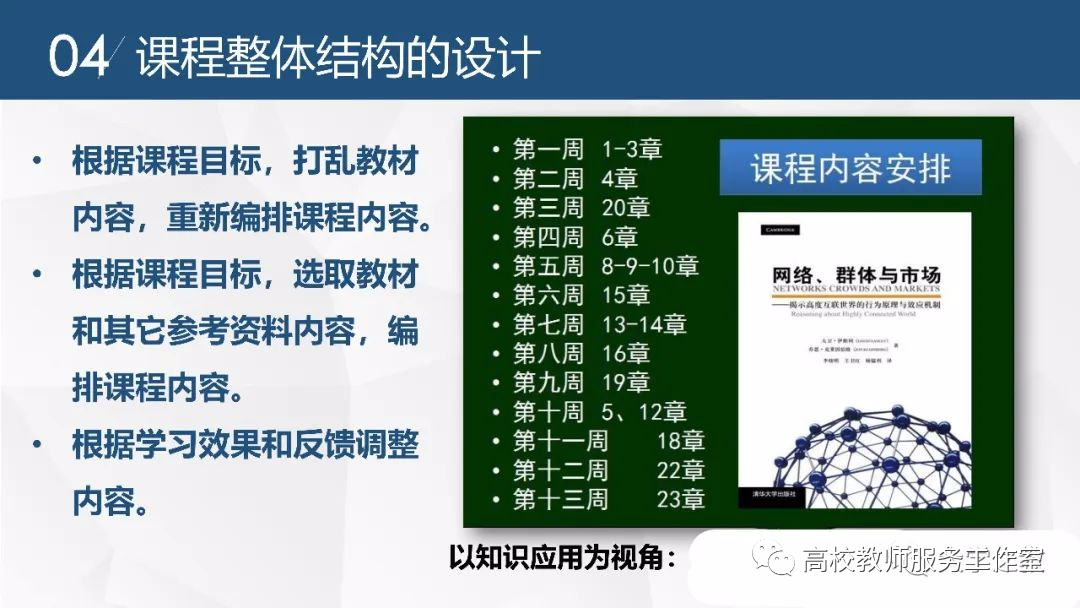 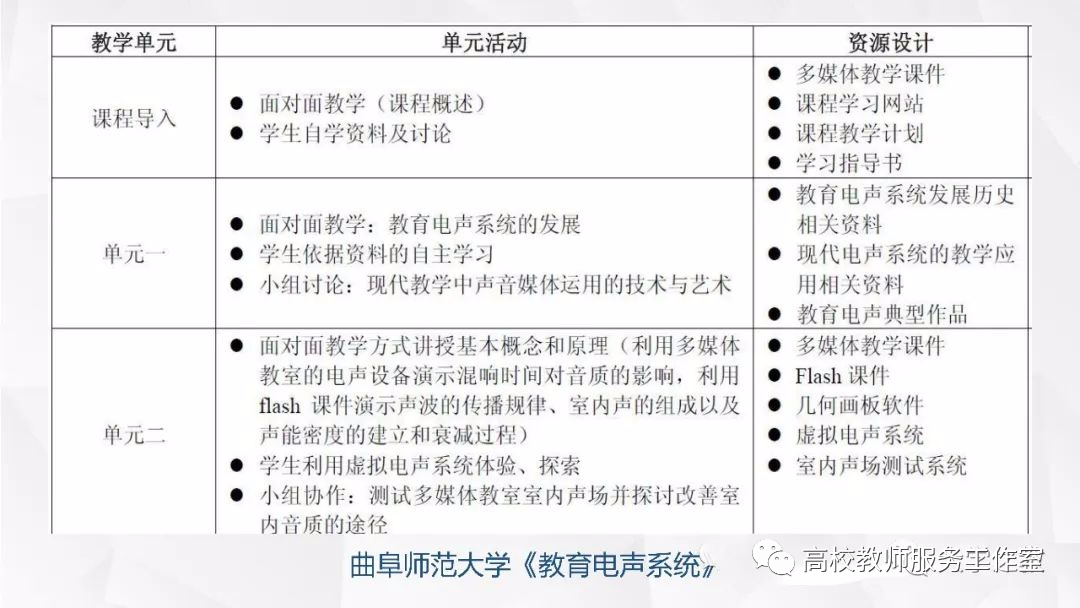 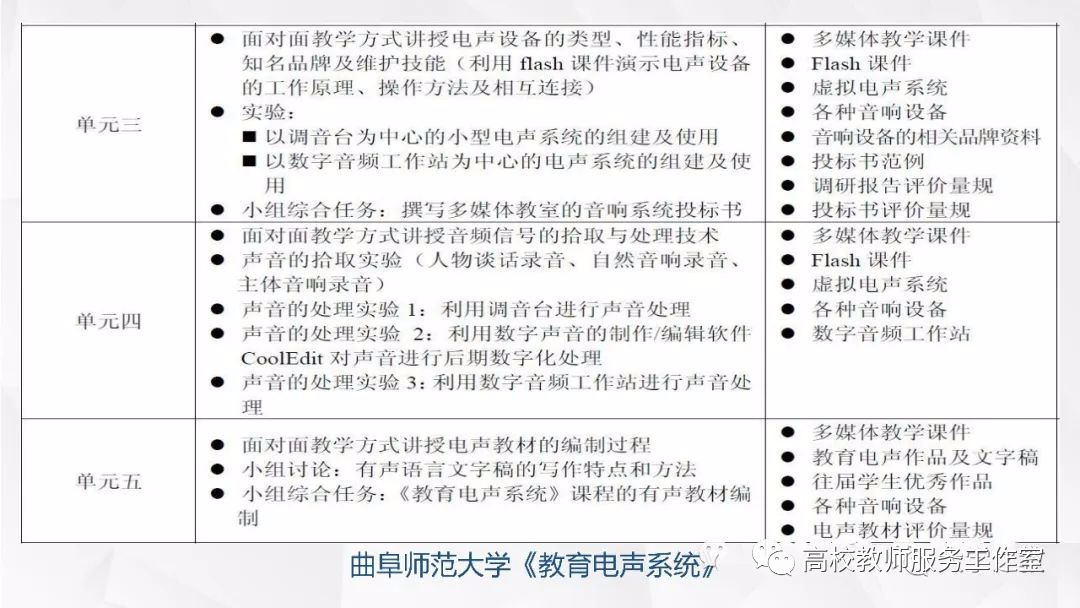 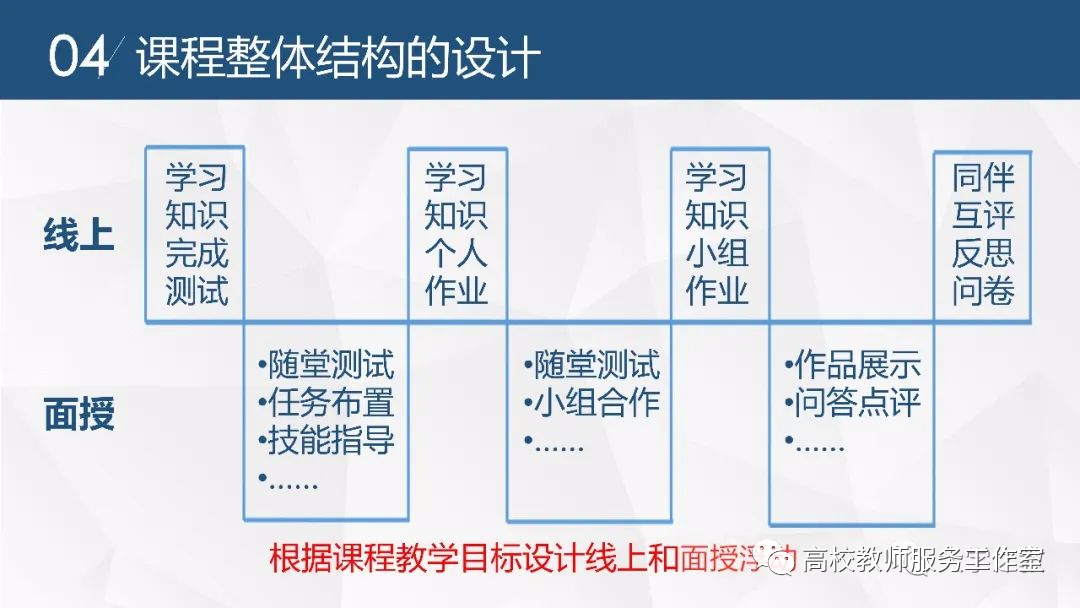 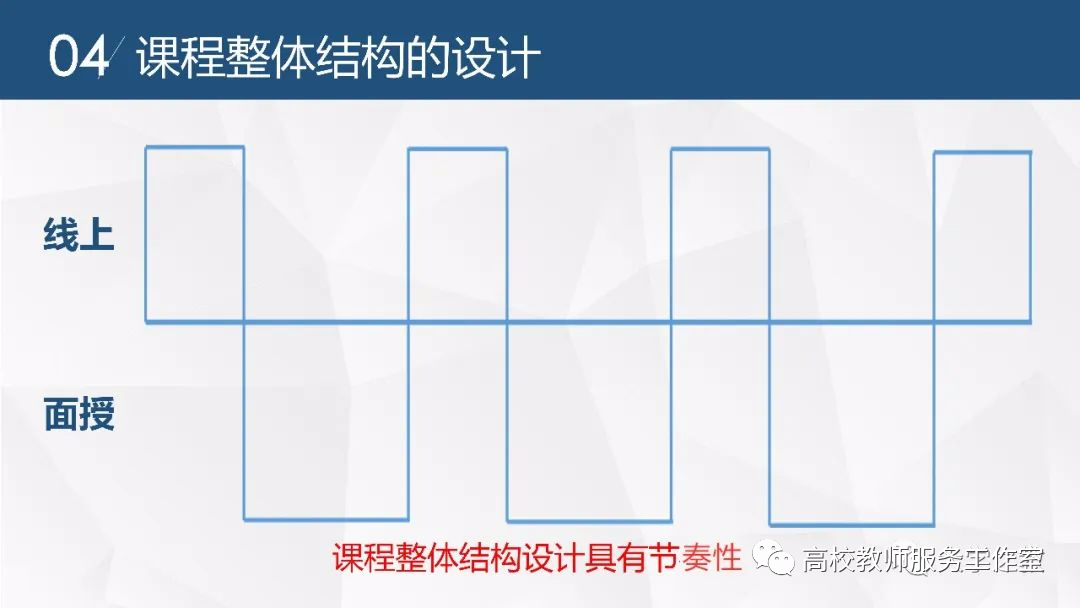 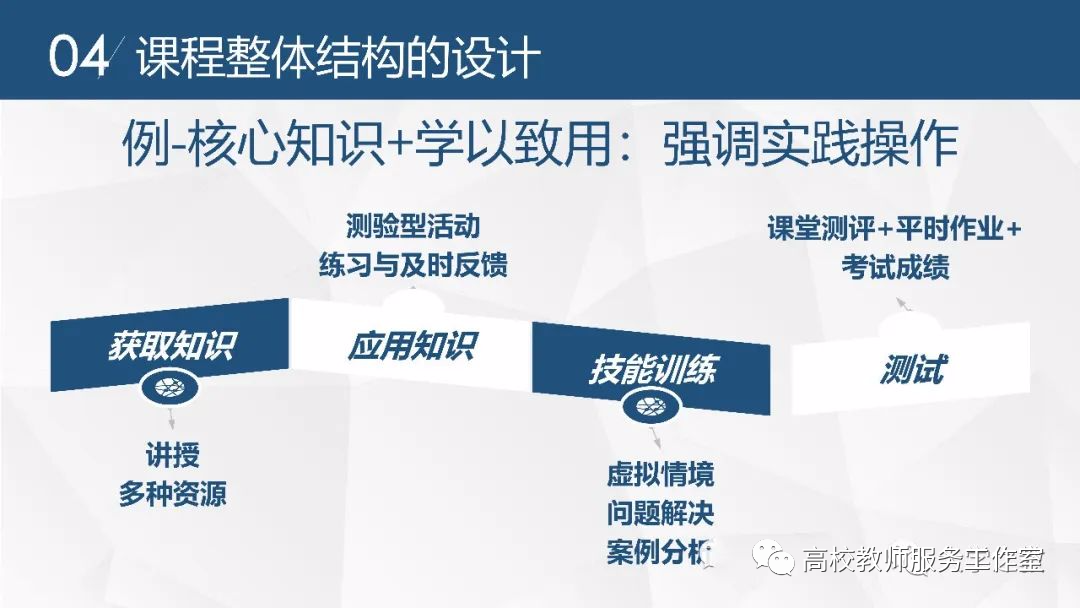 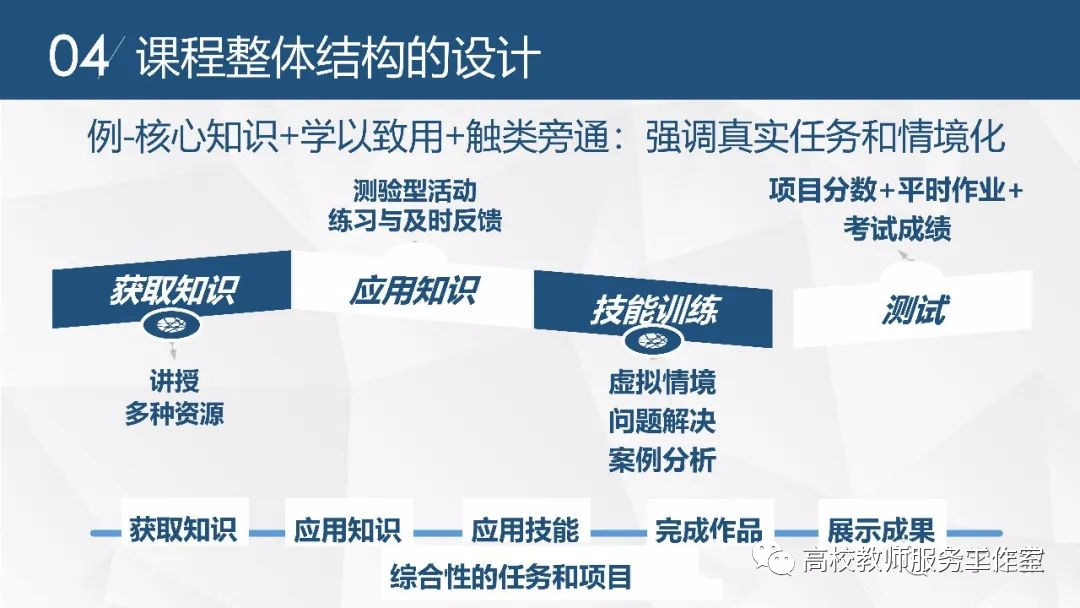 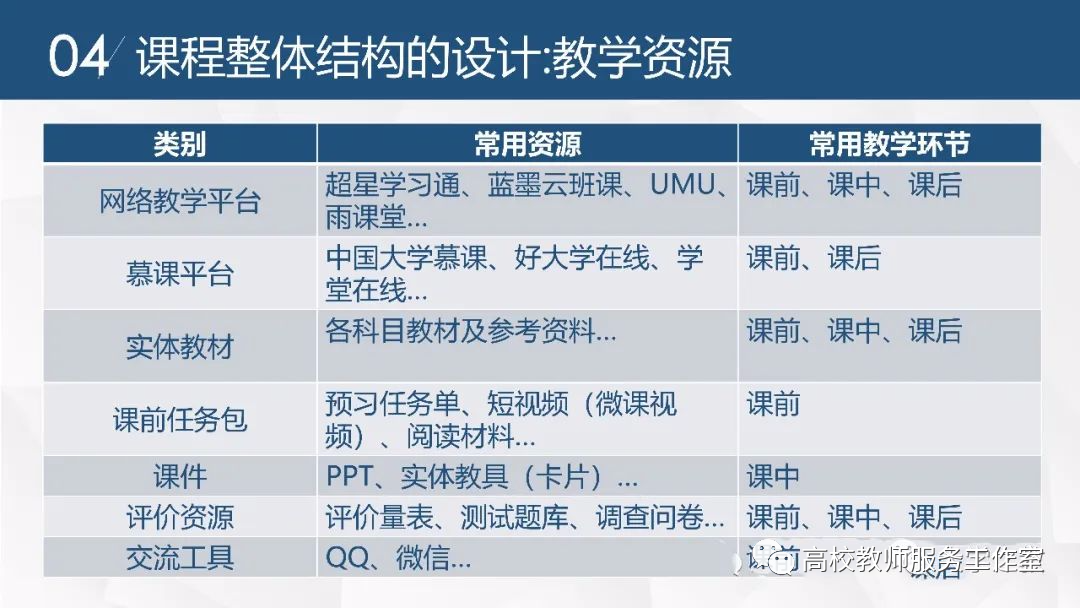 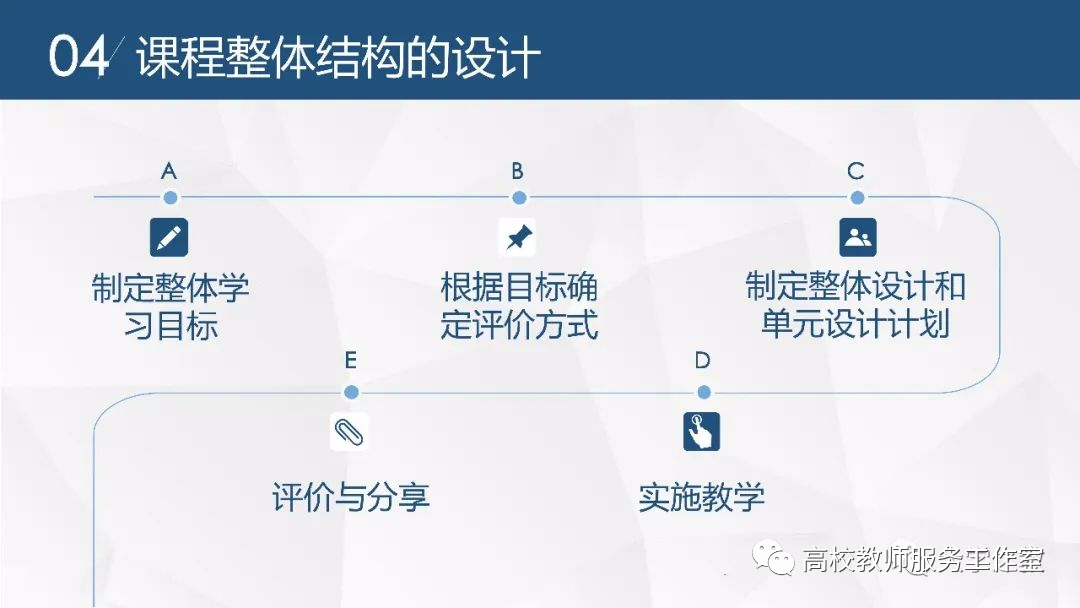 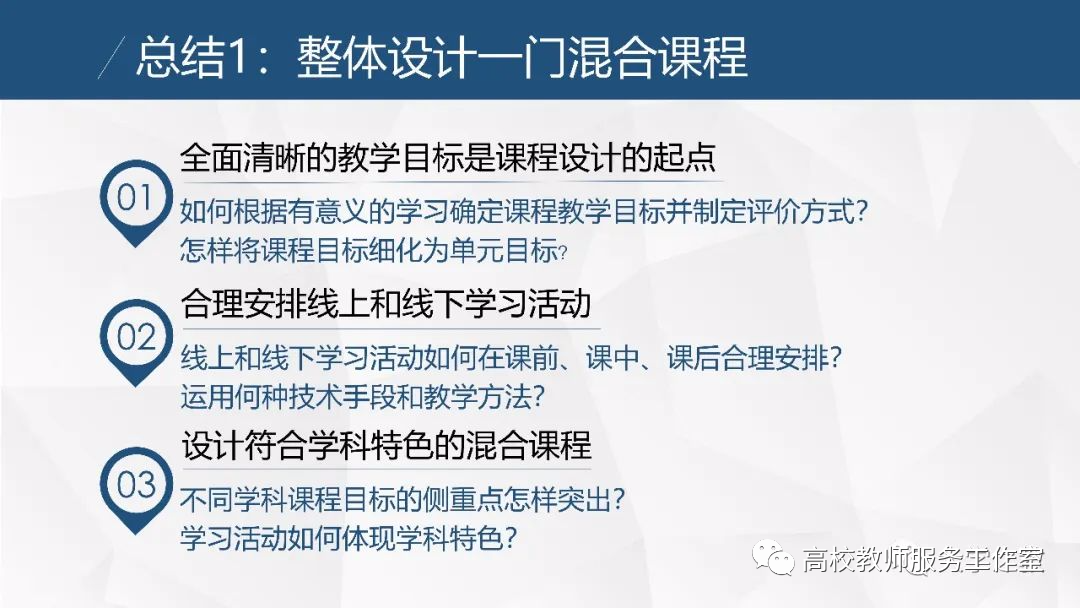 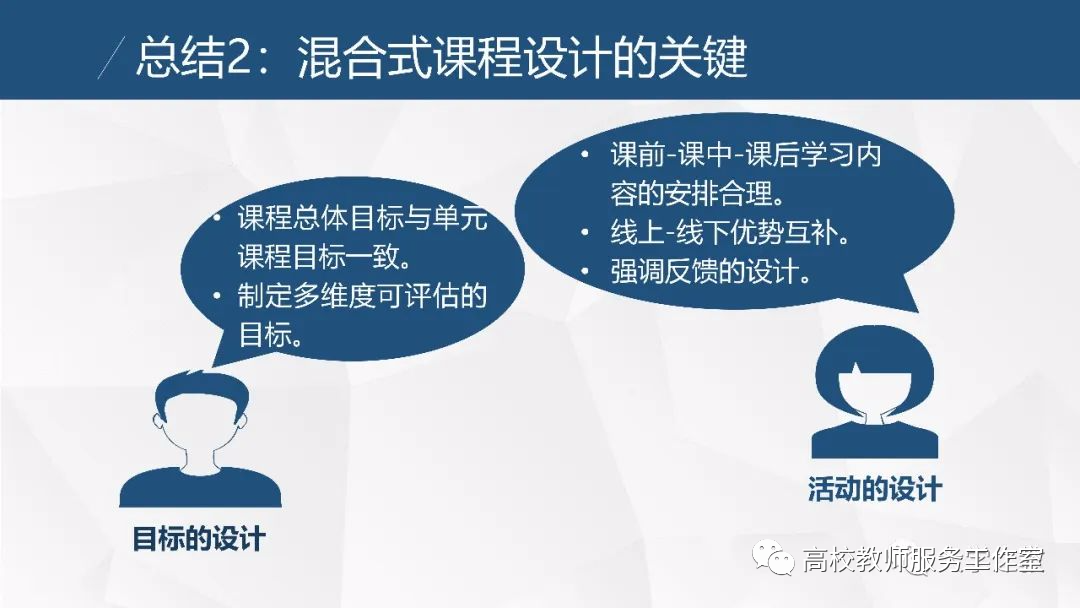 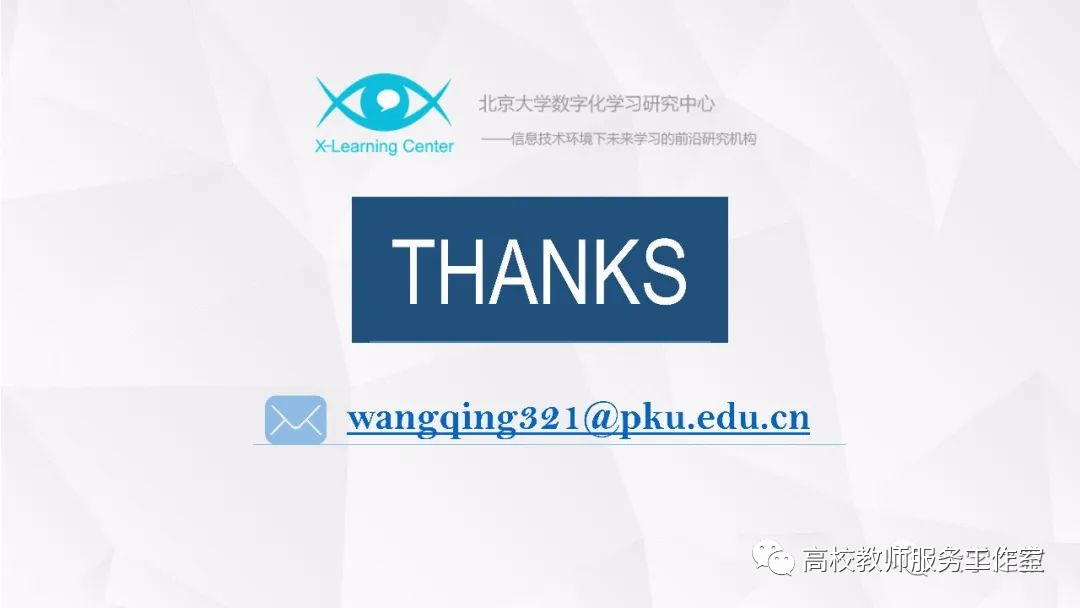 [Speaker Notes: 本文作者：王青，北京大学教育学院博士生后讲师。]